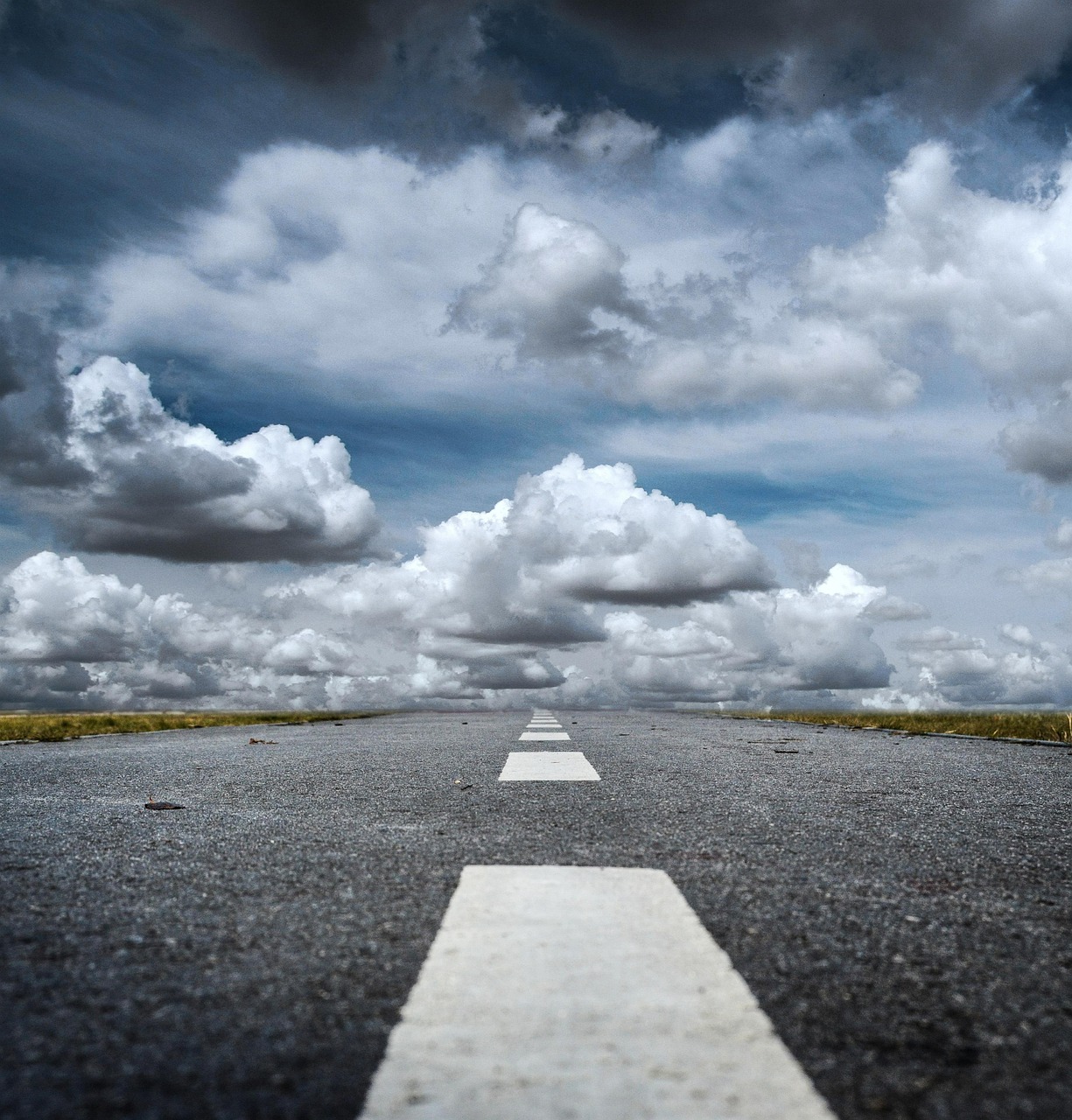 FPZC: posterová sekce
Bibliotheca Academica 2015
VŠB – TUO, 13.-14.10.
Výběrové řízení na projekty pro rok 2015
Schváleno VK AKVŠ v únoru 2015 

Celková částka: 120 000  Kč 

Hodnotící komise: 
Ivo Brožek (UJEP), Iva Prochásková (UPa), Helena Sedláčková (UPOL), Sylva Řehořová (ZČU)
Předsedkyně: Hana Landová (ČZU)
Přihlášené projekty
2 kola
1. kolo: 
 6 přihlášek – 1 x stáž, 5 x cesta na konferenci (4 aktivní účast)
 Podpora všech projektů (4 x krácena požadovaná částka) 
1 z žadatelů podporu nevyčerpal (grant LIBER) = > 41 914 Kč 
2. kolo: 
 3 přihlášky – všechny na účast na konferenci (2 aktivní účast) 
 Podpořeny 2 projekty (oba s krácením)
Již uskutečněné cesty
Iva Adlerová (ČVUT): 36th Annual IATUL Conference 2015

 Vladimíra Bendová (JU):  41st IAMSLIC Annual Conference, 16th EURASLIC Biennial 

 Lucie Daňková (UK): LIBER 2015 Annual Conference